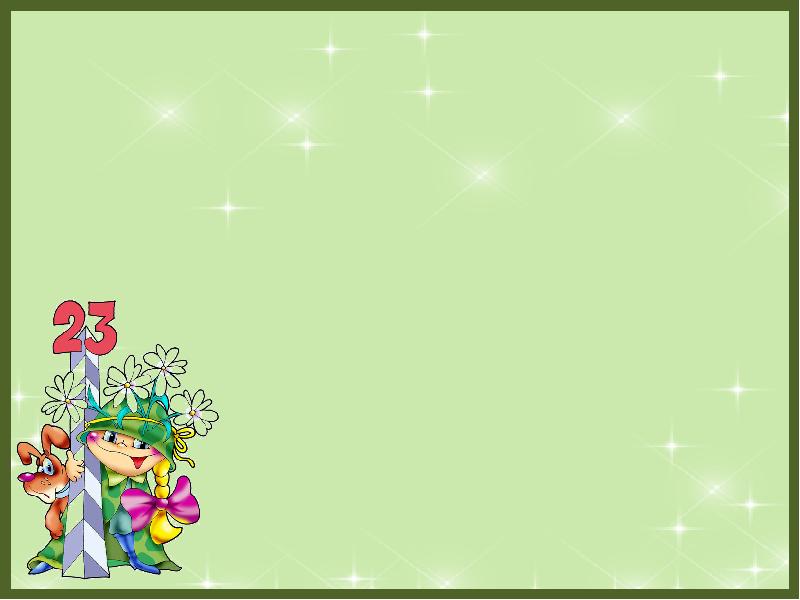 Презентация по теме: «Школа молодого бойца – будущего защитника Отечества»
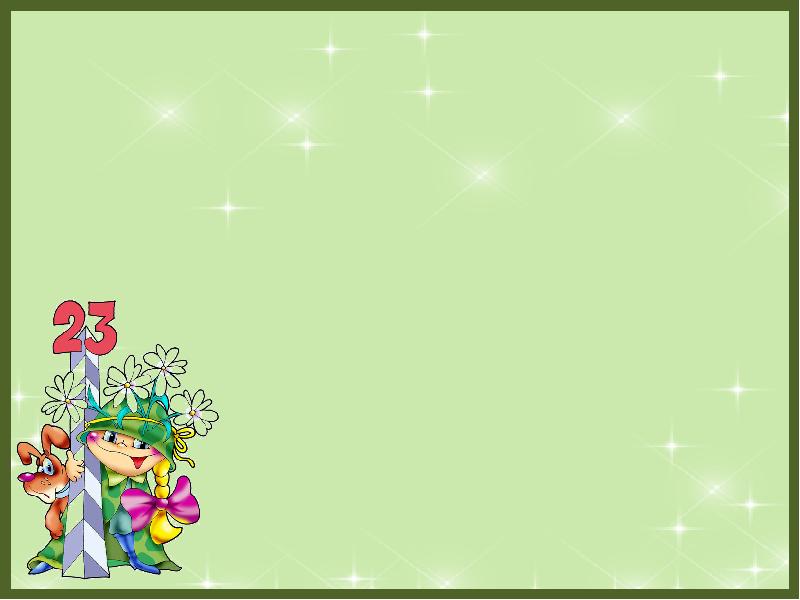 Проблема: Поменяйте слова местами, чтобы узнать тему классного часа.
Школа, бойца, молодого, защитника, будущего, Отечества.
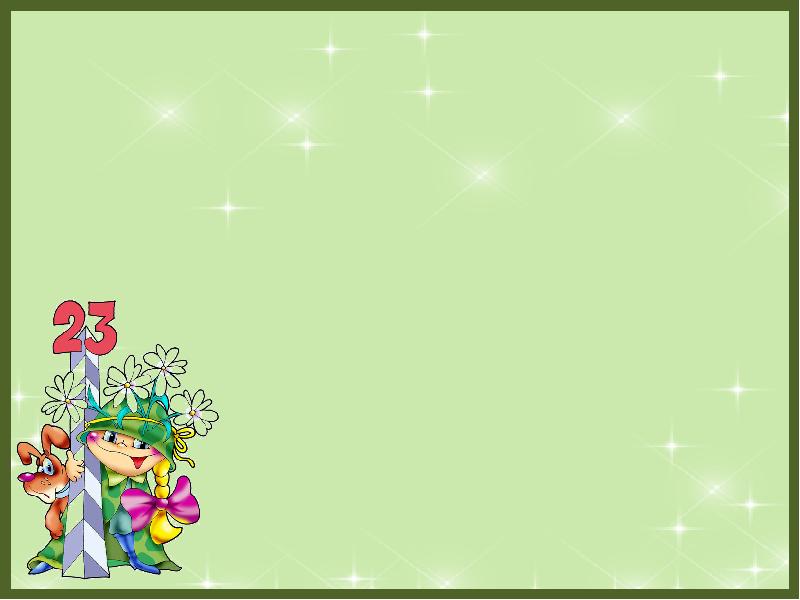 Из истории праздника «День защитника Отечества»
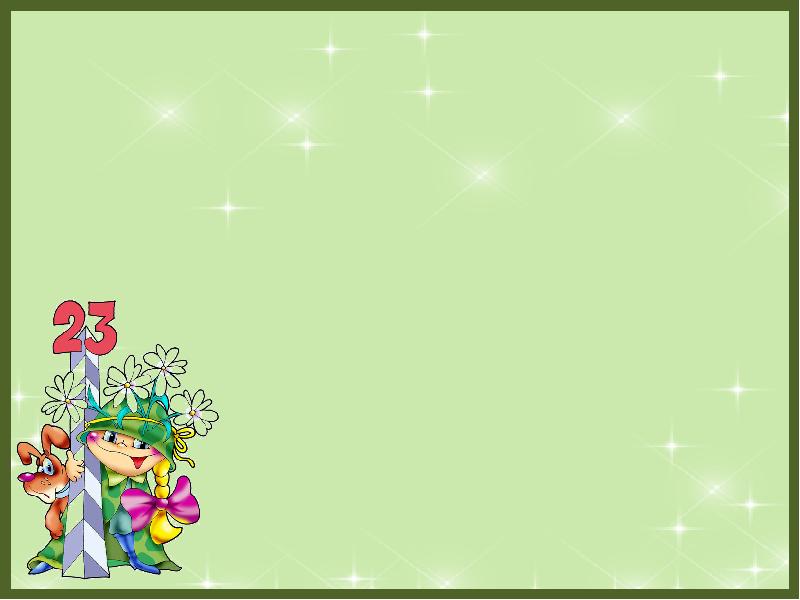 Представление команд
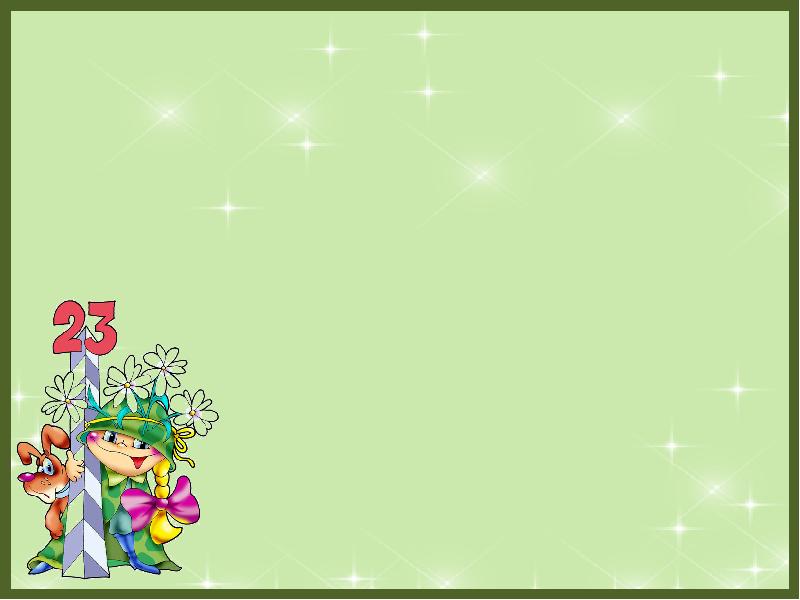 Испытание 1«Строевая подготовка»
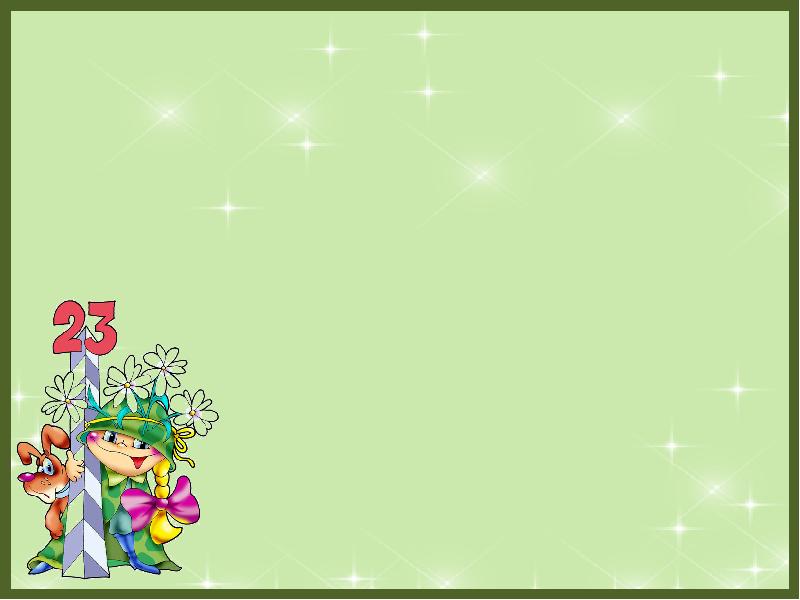 Испытание 2«На зарядку становись!»
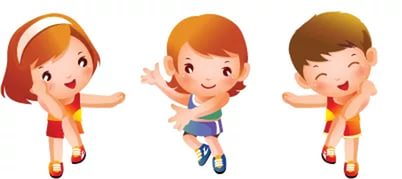 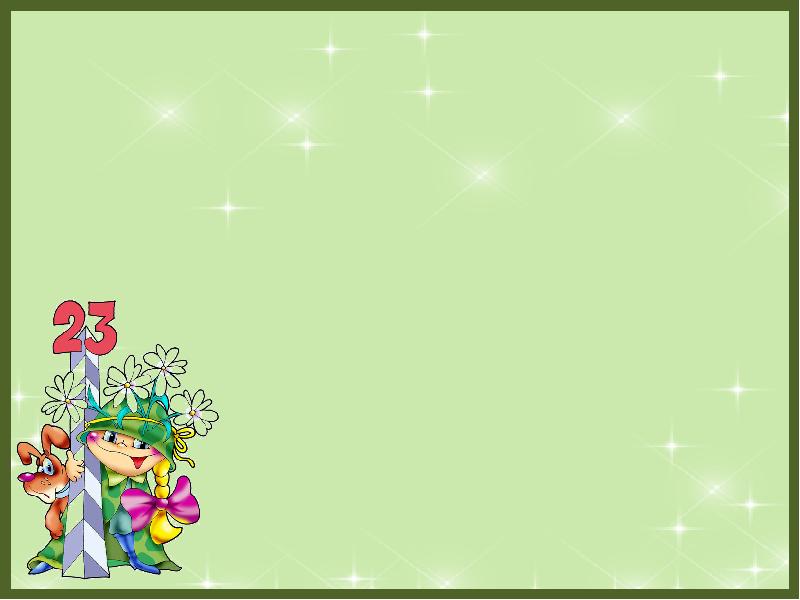 Испытание 3«Самые смекалистые"
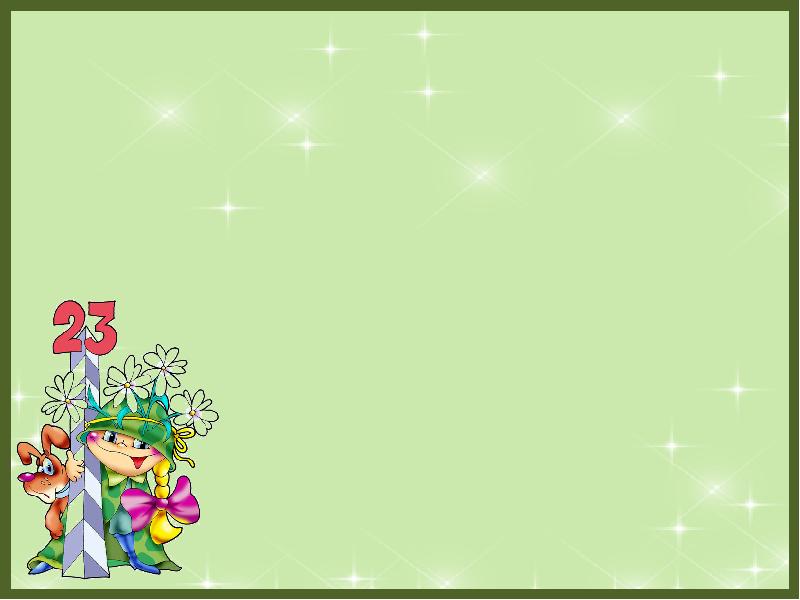 Отгадай загадки о военных профессиях
В самолете он летает,
Страну нашу охраняет.
Выполняет он приказ:
Защищая с неба нас.
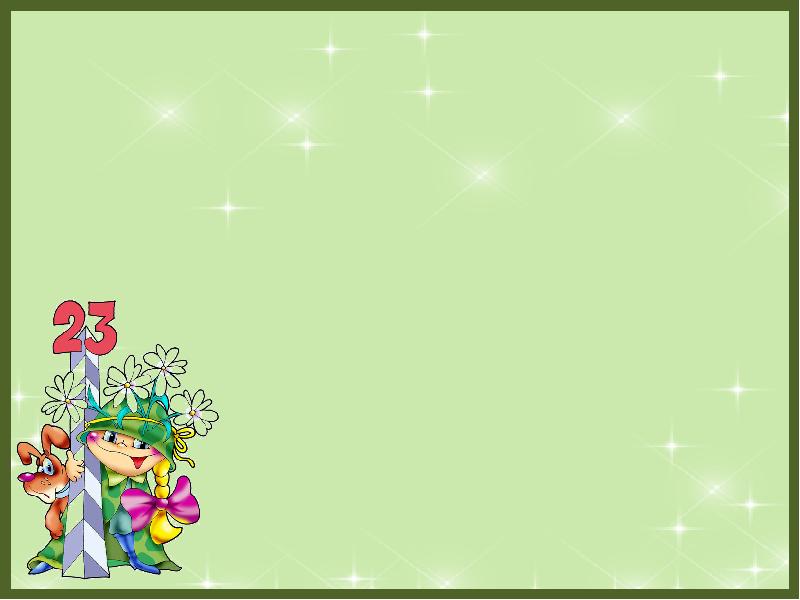 Отгадай загадки о военных профессиях
Бескозырка и тельняшка,
Вьются ленты за спиной.
По полгода ходит в море,
Вы узнали кто такой?
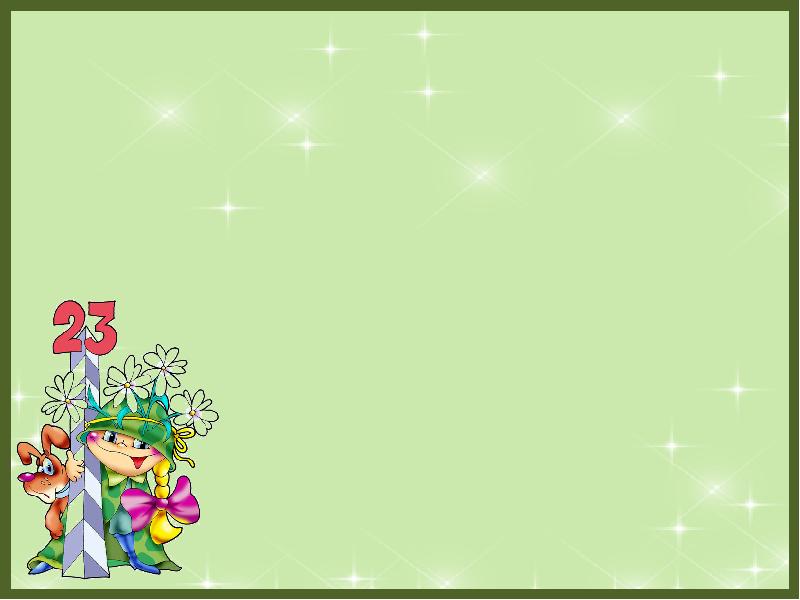 Отгадай загадки о военных профессиях
На границе он стоит,
Враг не лезет к нам, дрожит.
В поле, иль на берегу,
Преграждает путь врагу.
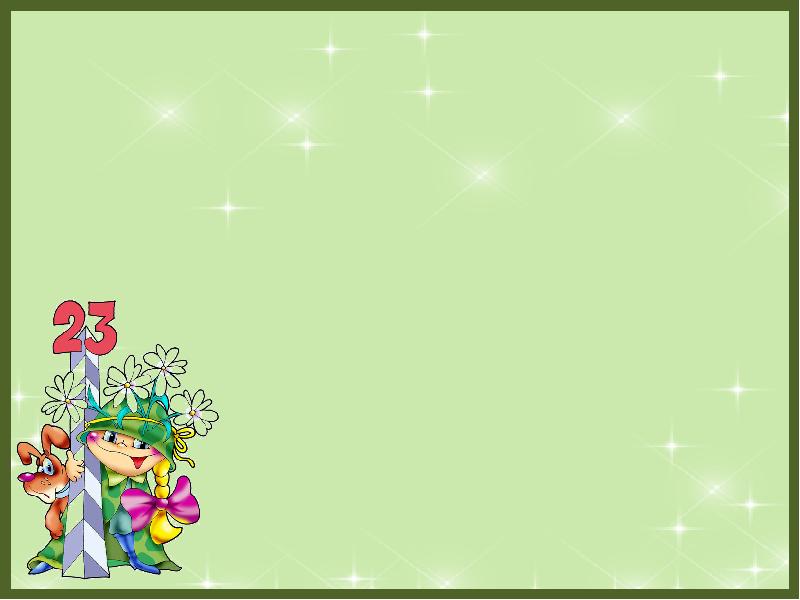 Отгадай загадки о военных профессиях
Гусеницы, башня, пушка,
Люк открытый на верхушке.
Та машина в поле чистом
Управляется…
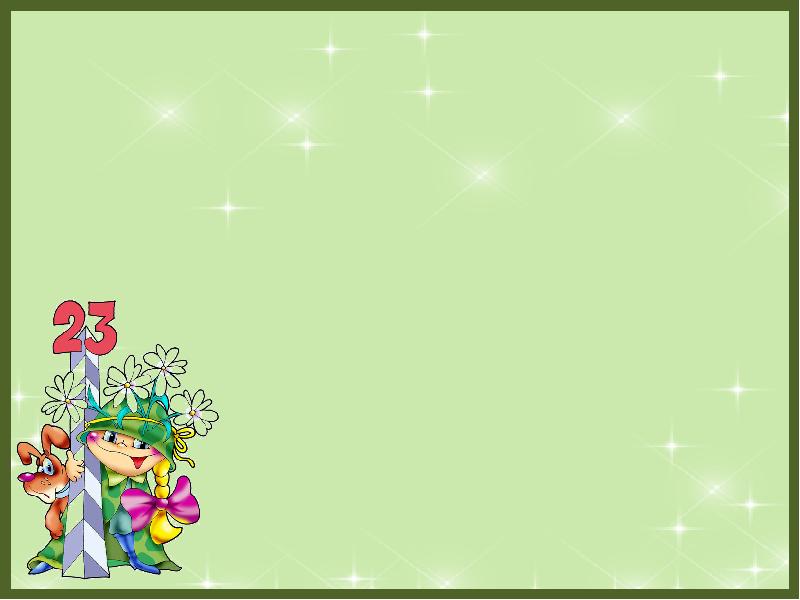 Отгадай загадки о военных профессиях
Защитит он нас умело,
С парашютом между делом
Прыгнет вниз и без прикрас,
Выполнит любой приказ.
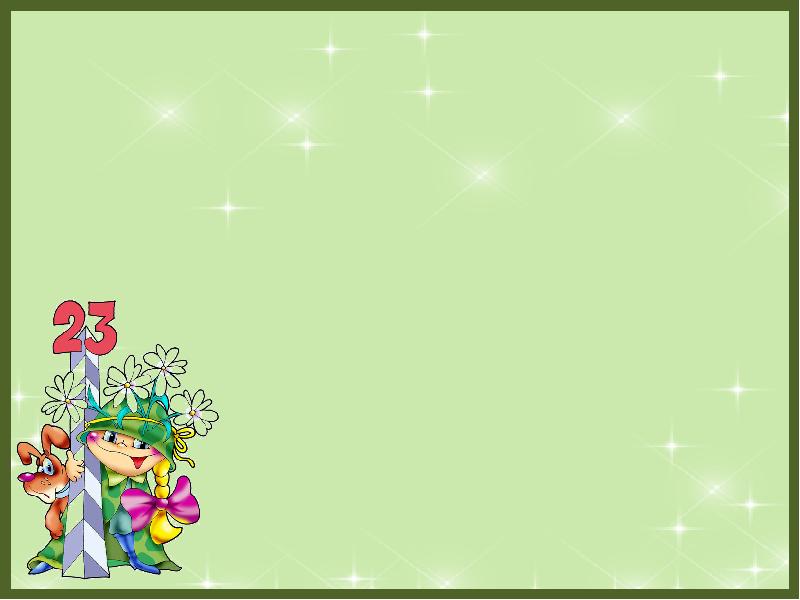 Отгадай загадки о военных профессиях
От террористов защитит  нас,
Конечно же, крутой…
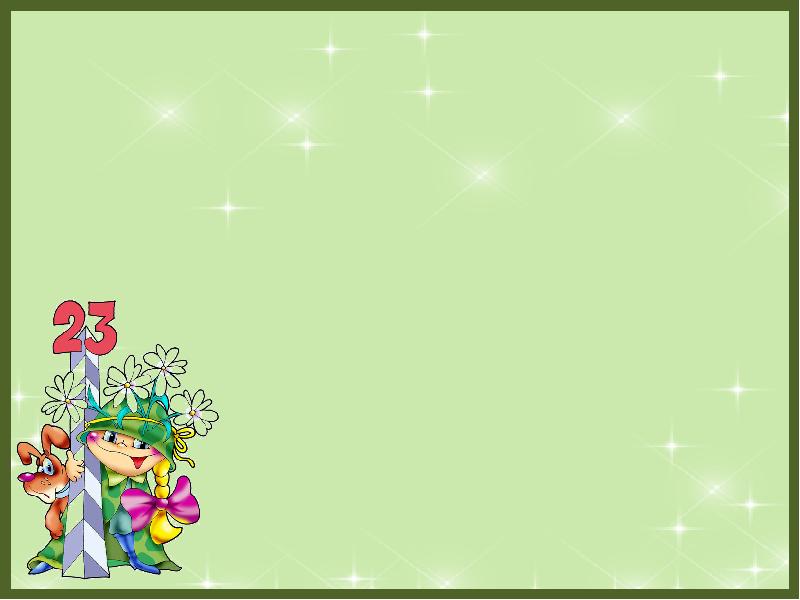 Отгадай загадки о военных профессиях
Морское дело изучает
Когда-то станет моряком.
Хоть он пока еще подросток,
Но с кораблем давно знаком.
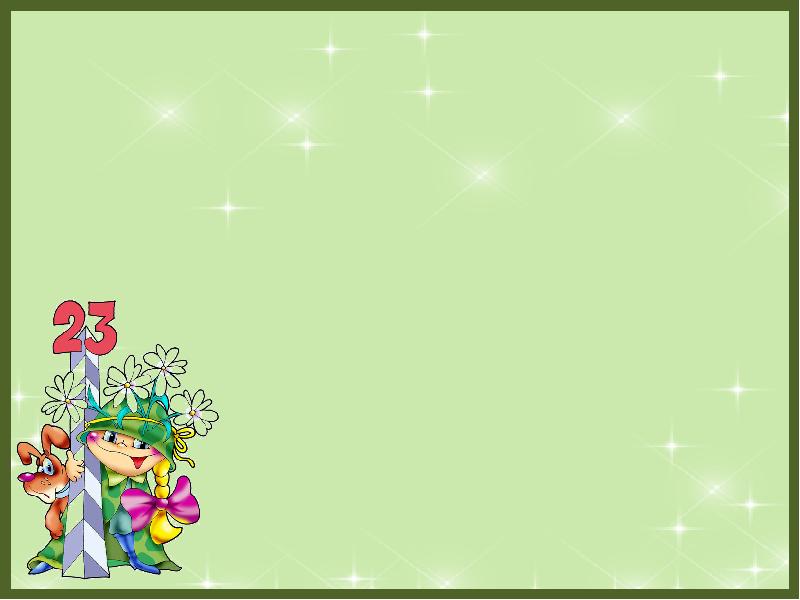 Отгадай загадки о военных профессиях
Если ранили солдата,
Он внезапно тут как тут.
Забинтует и подлечит
Как его друзья зовут?
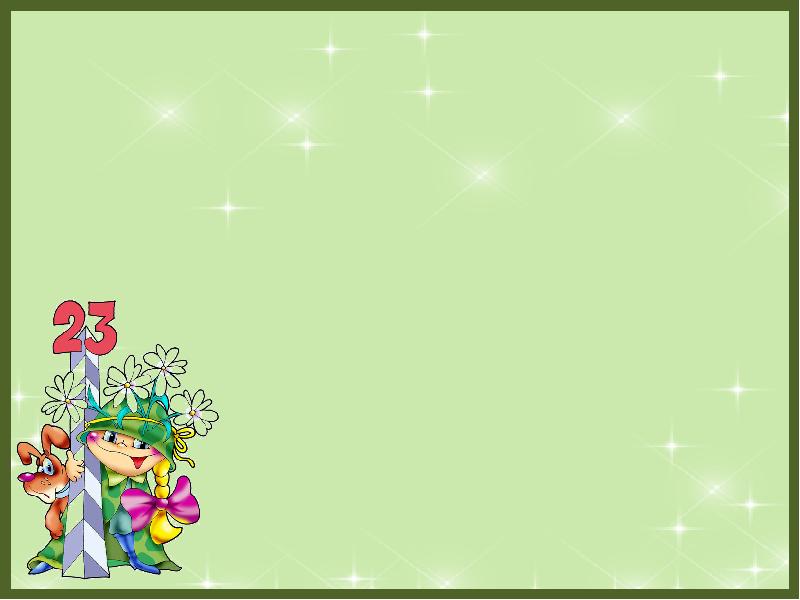 Отгадай загадки о военных профессиях
Охранять свою страну
Буду вместе с братом.
Когда вырасту, друзья,
Стану я …
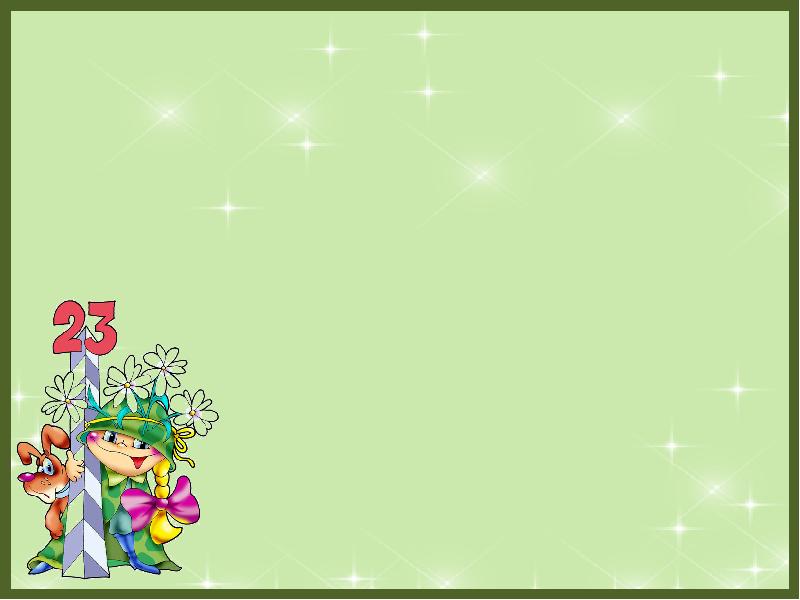 Испытание 4«Солдатский борщ»
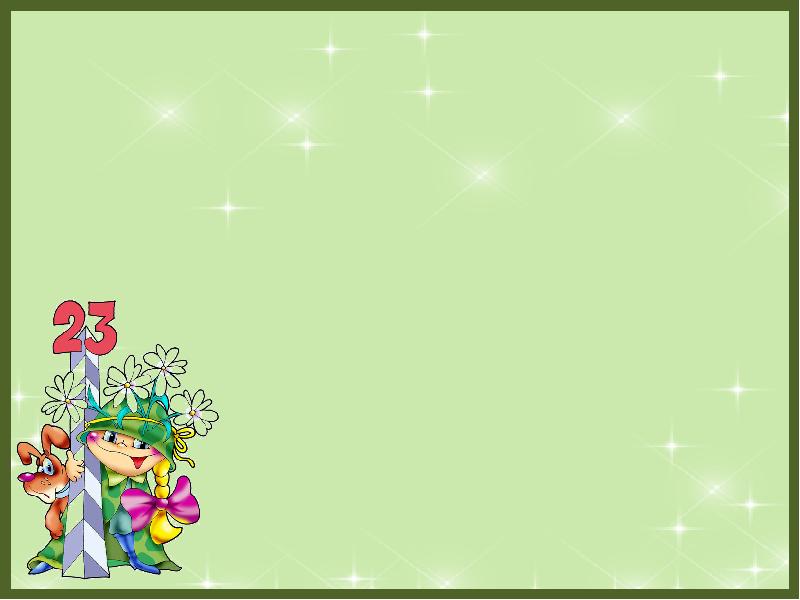 Испытание 5«Силачи»
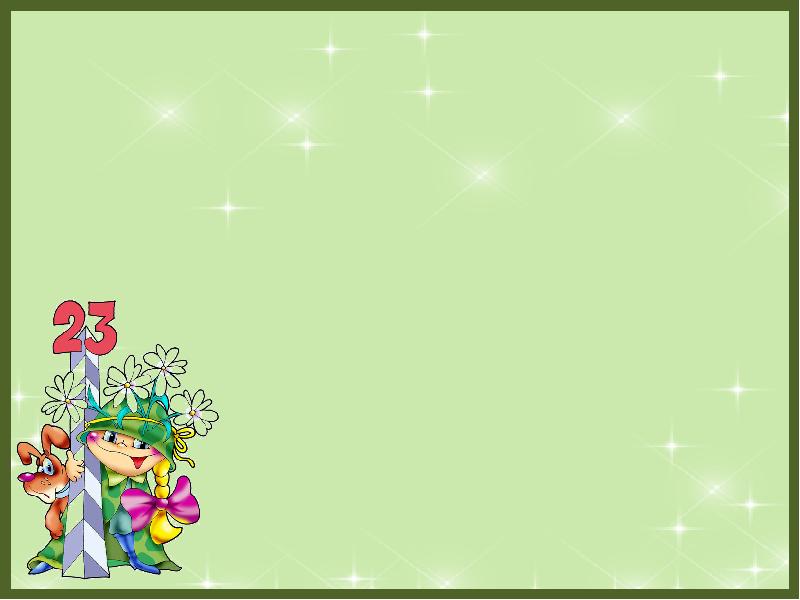 Подведём итоги
Как раньше назывался праздник «День защитника Отечества»?
а) - День Красной Армии
б)- День зелёной кепки
в) - День рванного кеда

Правильный ответ:
- День Красной Армии
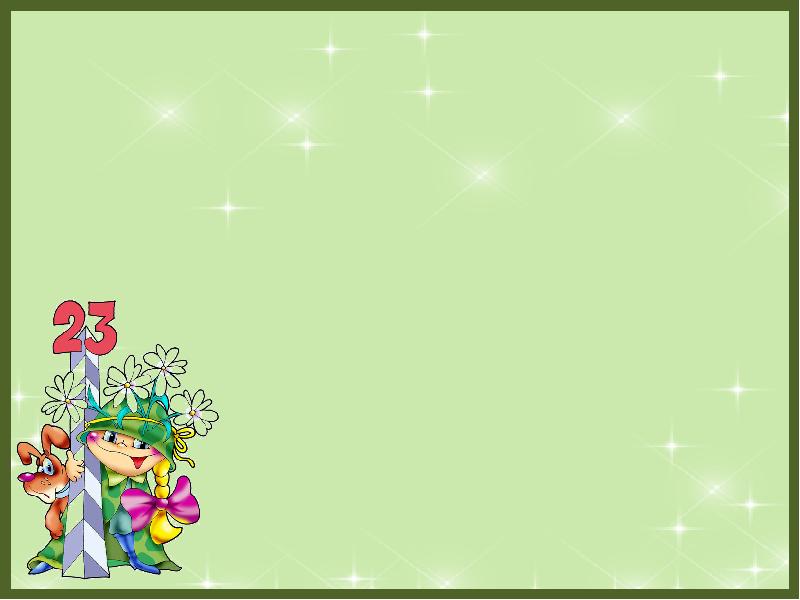 Подведём итоги
Расставьте слова в том порядке, 
в котором начинается утро солдата
а) с зарядки
б) с подъёма и построения

Правильный ответ:
а) с подъёма и построения
б) с зарядки
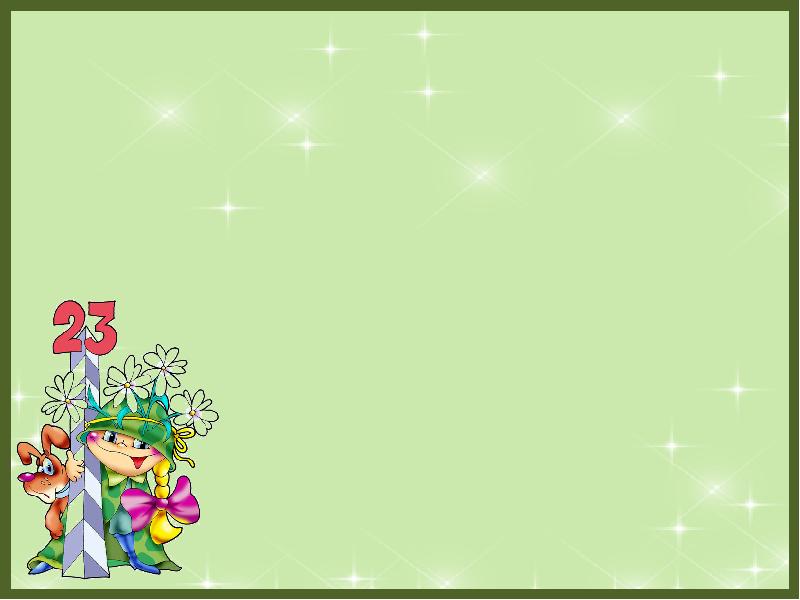 Подведём итоги
Какой суп  в армии солдаты готовят чаще всего на обед?
а) яичница
б) борщ
в) горошница

Правильный ответ:
- борщ
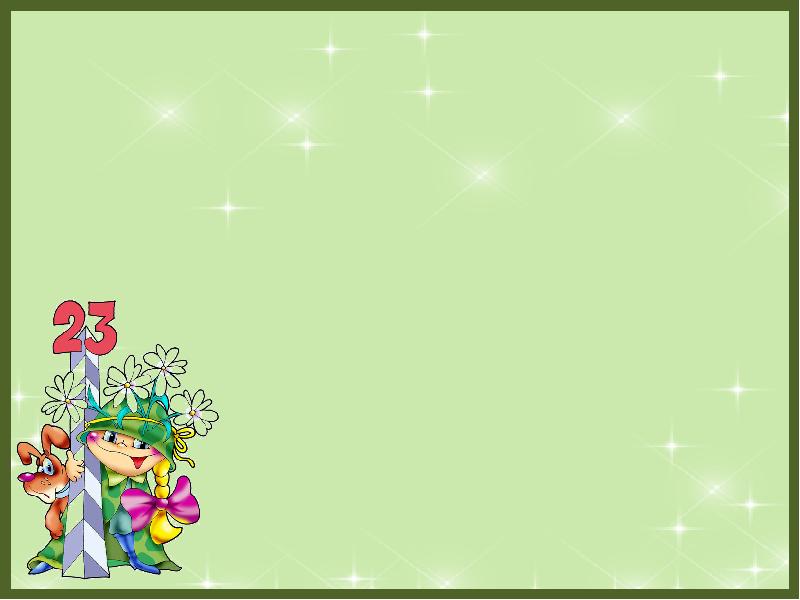 Подведём итоги
Какими качествами должен обладать будущий солдат?
а) смелость и храбрость
б) ум и смекалка
в) сила и мужество
в) все выше перечисленные качества.

Правильный ответ:
все выше перечисленные качества
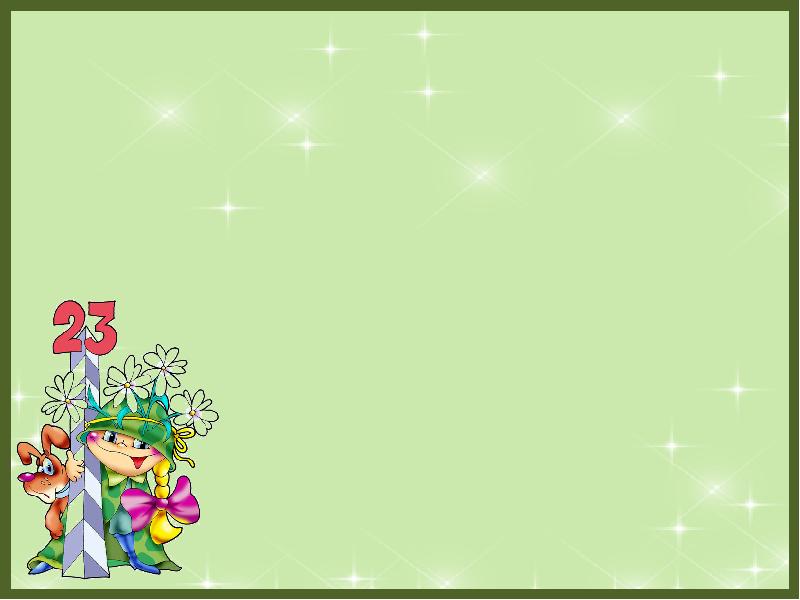 Спасибо за внимание!
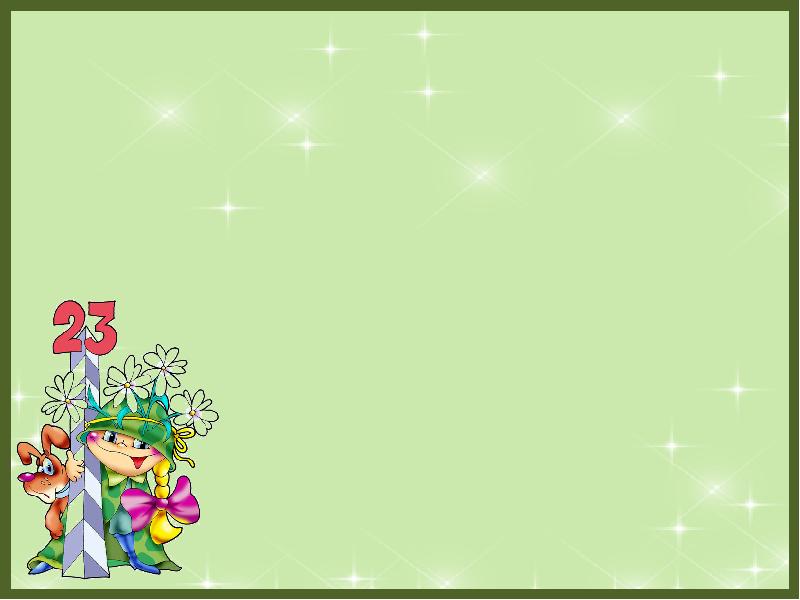 Источники
1.	Социальная сеть работников образования nsportal.ru  [Электронный ресурс]. Незговорова М.С.  Сценарий 23 февраля для детей старшего дошкольного возраста -  29.03.2016, URL:  http://nsportal.ru/detskiy-sad/scenarii-prazdnikov/2016/03/29/stsenariy-23-fevralya-dlya-detey-starshego-doshkolnogo  
2.	Pedsovet.su [Электронный ресурс]. Борщ О. Загадки на 23 февраля для мальчиков - 18.02.2015,  URL: http://pedsovet.su/publ/190-1-0-5574